Varkensvoeding
Wat eten varkens
https://www.youtube.com/watch?v=cpxcS91OS5E
Voeding varkens als landbouwhuisdier
Alleseter
Lekkerbek
Menselijke trekjes
dol op chips, bier, koekjes, fruit en chocolade

Maarrr…
Rantsoen
Optimaal: 20 % krachtvoer en 80 % ruwvoer
Met weinig tot geen ruwvoer
	Kleine volwassen varkens 3 % l.g. krachtvoer tot 1,5 % l.g. grote varkens
   		Dus varken 25 kg ongeveer 0,75 kg krachtvoer
		Dus varken 100 kg ongeveer 1,5 kg krachtvoer

Ruwvoer: gras, kuilgras, hooi, snijmais, voederbieten(beperkt), groente
Gezond en ongezondgezondetussendoortjes         dikmakend				giftig
Chocola (bevat theobromine = giftig voor varkens) 
Zout (zonder voldoende water: zoutvergiftiging) 
Vlees (verboden bij wet) 
Keukenafval ('Swill', opgepast voor keukenzoutvergiftiging))
Rauwe aardappel 
Aardappelschillen 
Zoetigheden zoals gebak, suiker, snoep, Cola (gesuikerde dranken)
Friet 
Alcohol
Fruit (druif, stukje appel, rozijn...) 
Kippengraan (gemengd graan, goed voor de darmen) 
Karnemelk 
Een rauw ei in schaal 
Yoghurt (naturel) 
Muesli (beperkt, niet dagelijks) 
Voederbiet 
Brood (beperkt!)
Groenten (bv tomaat, wortel, witloof, paddestoel, bloemkool...) 
Hooi (Luzerne , Alfaalfa, Konijnenhooi )
Maiskolf of maiskorreltjes
Voerschema commerciëelgeboorte tot afmesten
Pasgeboren biggen
Vanaf 14 dagen gewenning aan vast voer	
Spenen 3-4 weken overgang naar volledig vast voedsel
Afleveren bij ± 25 kg naar mestbedrijf
Afleveren bij 110-120 kg
Zeug
Bakje aan rooster vast

Droogvoerbak, brijbak, trog, brij
Droogvoerbak, brijbak, trog, brij

Droogvoerbak, brijbak, trog, brij
Melk
Melkkorrel handje vol

Melkkorrel speenkorrel
Speenkorrel startvoer 1,1-1,2 kg/dag
Afmestvoer vanaf 50 kg tot eind. Voeropname op eind 3-3,2 kg/dag
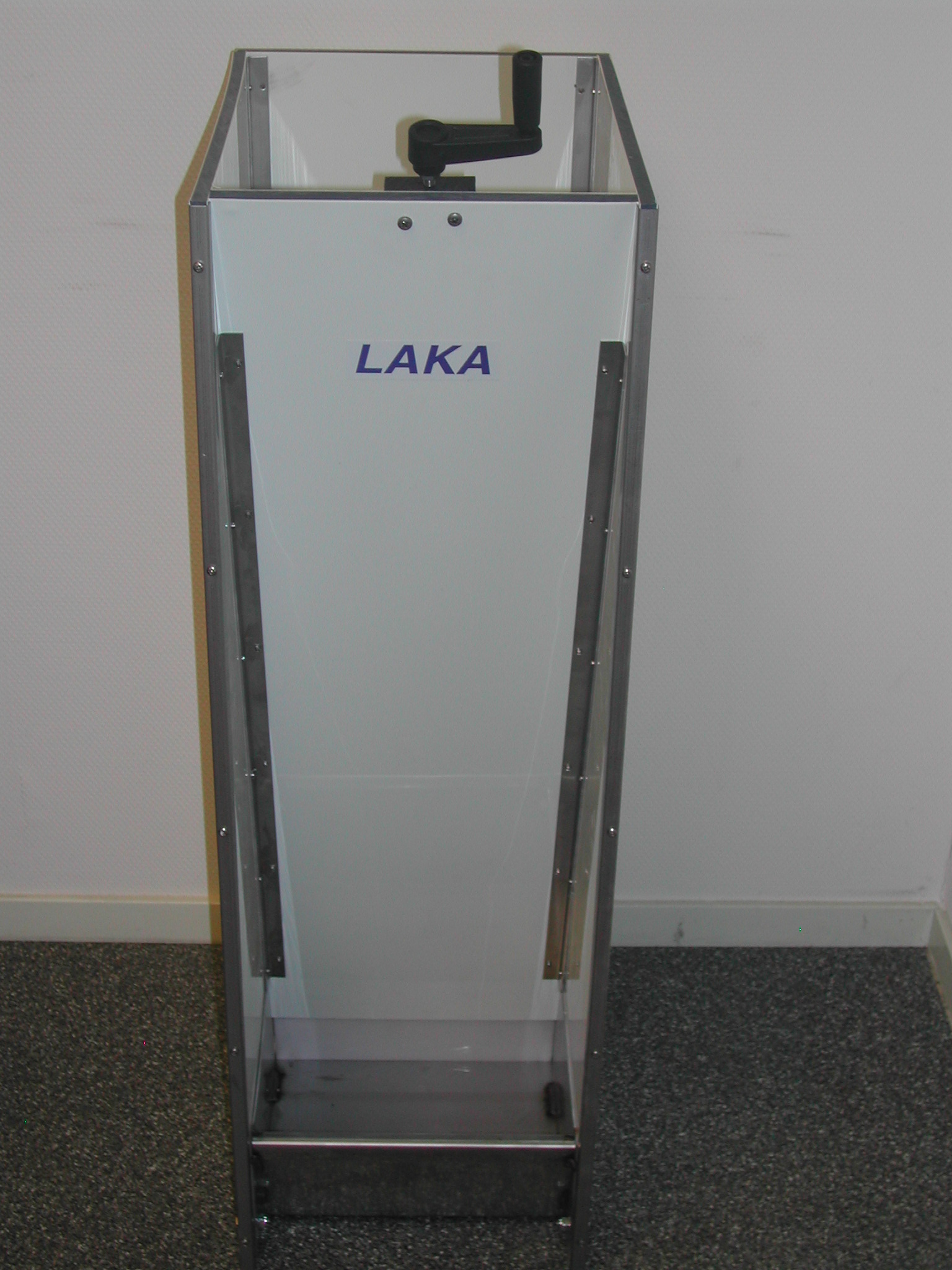 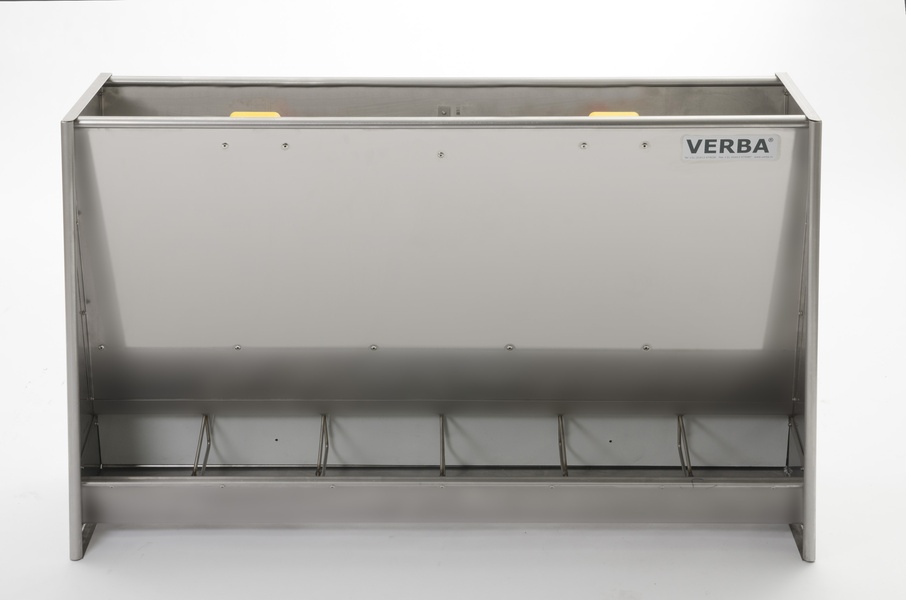 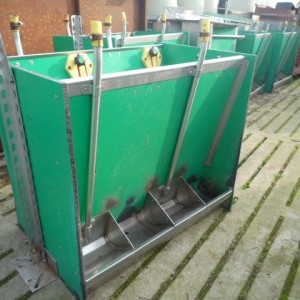 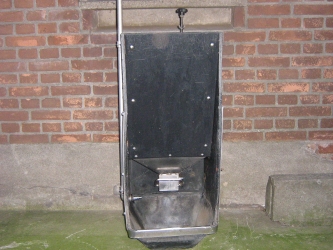 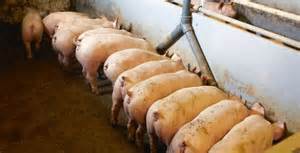 Bedrijfsfilm Nijssen Granico